Unit # 4Comparative Education in Developed Countries
Education system of 
USA
Public / private / home schooling
Public education funded by the local  state  federal government  (85% of all students)
The policies (curricula, funding, teaching methods) are set through locally elected school boards with jurisdiction over school districts 
The ages for compulsory education vary by state – from 5-8 to 14-18
ELEMENTARY EDUCATION
Admission - based on residency
the curriculum in public elementary education is determined by individual school districts (14,000 school districts in the country).
In general, a student learns basic arithmetic and sometimes rudimentary algebra in mathematics, English proficiency (such as basic grammar, spelling, and vocabulary), and fundamentals of other subjects (social studies, sciences)
ELEMENTARY EDUCATION
The No Child Left Behind Act of 2001 (NCLB) is a United States Act of Congress – a form of the government's aid program for disadvantaged students. NCLB supports standards-based education reform based on the premise that setting high standards and establishing measurable goals can improve individual outcomes in education. The Act requires states to develop assessments in basic skills. 
The Act does not assert a national achievement standard; standards are set by each individual state. NCLB expanded the federal role in public education through annual testing, annual academic progress, report cards, teacher qualifications, and funding changes.
SECONDARY EDUCATION
Junior high school 
7th, 8th, 9th grade 
students are given more independence, moving to different classrooms for different subjects, and being allowed to choose some of their class subjects (electives)
SECONDARY EDUCATION
Senior high school 
(9th) 10th through 12th grade. 
The students in these grades are commonly referred to as freshmen (grade 9), sophomores (grade 10), juniors (grade 11) and seniors (grade 12).
SECONDARY EDUCATION
Curriculum:
mandatory subjects (studied for 2, 3 or 4 years):
Science (biology, chemistry and physics)
Mathematics (algebra, geometry, pre-calculus, statistics)
English (literature, humanities, composition, oral languages, etc.)
Social sciences (history, government/economics courses)
Physical education
SECONDARY EDUCATION
Curriculum:
Electives
Computers (word processing, programming, graphic design)
Athletics (cross country, football, baseball, basketball,softball, wrestling, cheerleading, volleyball, lacrosse, ice hockey, field hockey, marching band, etc.)
Career and Technical Education (Agriculture/Agriscience, Business/Marketing, Family and Consumer Science, Health Occupations, and Technology Education, including Publishing)
Performing Arts/Visual Arts, (choir, band, orchestra, drama, art, ceramics, photography, and dance)
Foreign languages (usually Spanish or French)
Junior Reserve Officers' Training Corps
SECONDARY EDUCATION
Testing
yearly state tests to measure the "adequate yearly progress." (NCLB Act)
SAT Reasoning Test - (formerly Scholastic Aptitude Test and Scholastic Assessment Test) a standardized test for college admissions in the United States. Introduced in 2005, it takes three hours and forty-five minutes, and costs $49. Possible scores range from 600 to 2400, combining test results from three 800-point sections (math, critical reading, and writing).
SECONDARY EDUCATION
Testing
The ACT (American College Testing) is a standardized test for high school achievement and college admissions in the United States produced by ACT, Inc. From 1959 a competitor to the SAT Reasoning Test. The ACT test has historically consisted of four tests: English, Math, Reading, and Science reasoning. In 2005, an optional writing test was added to the ACT.
HIGHER EDUCATION
College/university distinction
Private ones – more prestiguous
Tuition
varies from state to state. In 2009, average annual tuition (education costs only) was: 
a public university (for residents of the state) - $7,020
a public university (for non-residents) - $18,545
a private university - $26,273
+ accommodation and board - $7,000 - $9,000
Loans – e.g. The William D. Ford Federal Direct Loan Program - "low-interest loans for students and parents to help pay for the cost of a student's education after high school. The lender is the U.S. Department of Education ... rather than a bank or other financial institution."
HIGHER EDUCATION
Grant and scholarship programs (merit-based and need-based); government-sponsored and privately-sponsored
community colleges (sometimes called junior colleges, technical colleges, or city colleges) - two-year public institutions providing higher education and lower-level tertiary education; they usually offer the associate's degree
HIGHER EDUCATION
Admissions based on:
grades earned in high school, (the students' GPA)
class ranking
standardized test scores (the SAT or the ACT tests). 
other, subjective factors: a commitment to extracurricular activities, a personal essay, and an interview.
HIGHER EDUCATION
undergraduate study:
(1st year) freshman year 
(2nd year) sophomore year
(3rd year) junior year
(4th year) senior year
        bachelor’s degree (eg. BA, BSc)
*- major/ minor
graduate study
2, 3 years  master’s degree (eg. MA, MSc)
postgraduate study 
    Doctor of Philosophy (Ph.D.) or other doctoral degrees
HIGHER EDUCATION
The quality of American universities:
Best: 
The Ivy League:
Brown University, 
Columbia University, 
Cornell University, 
Dartmouth College, 
Harvard University, 
Princeton University, 
the University of Pennsylvania 
Yale University
Massachusetts Institute of Technology
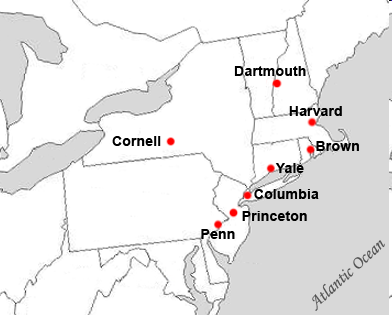 HIGHER EDUCATION
The quality of American universities:
public universities (state universities) 
rely on subsidies from their respective state government but also seek private support; generally charge higher tuition to out-of-state students
„Public Ivies”:  the University of Michigan, UCLA, the University of California, Berkeley, the University of Texas at Austin, the University of Virginia, the University of Wisconsin-Madison, the College of William and Mary (Virginia), the University of North Carolina at Chapel Hill,
Some current issues in the US education system:
standardization of curricula
Pros and cons of standardized testing
Racial achievement gap
Violence and drug use
Sex education
Cheating
Affirmative action
Education system of 
CHINA
China Education System (Overview
National education budget: 
	3.48% of GDP (2008)
Literacy rate: 92%
Men: 96%
Women: 88%
Compulsory education: 9 years program
Mostly examination-oriented education
China Education System
Kindergarten (optional)
Primary education (6 y)
Junior secondary (3 y)
First 9-year education is compulsory and in principle for free
Senior / Vocational secondary (3 y)
Higher Education
Pre-school education
can last up to three years, with children entering as early as age three, until age six, when they typically enter elementary school.
Primary Education
last up to six years, The academic year is divided into two semesters. At the end of each semester, there will be examinations.
Junior Secondary
Junior school graduates wishing to continue their education take a locally administered entrance exam, on the basis of which they will have the option either of continuing in an academic upper middle school or of entering a vocational secondary school. 
Vocational schools offer programs ranging from two to four years and train medium-level skilled workers, farmers, and managerial and technical personnel. Technical schools typically offer four-years programs to train intermediate technical personnel. “Schools for Skilled Workers” typically train junior middle school graduates for positions requiring production and operation skills. The length of training is typically three year.
Pre-school education + Primary Education
                                  
     

 Compulsory education: 9 years prog
Senior Secondary
Also last up to three years， during this time, students have to work really hard to pass the National Higher Education Entrance Examination to enter to Higher Education
Higher Education in China
Bachelor degree: usually four years(possibly in other university 5 year)
Master degree: usually 2-3 years, depends on majors and universities
Doctor ‘s degree: 2-4 years
Post doctorate: minimum 2 years
National Higher Education Entrance Examination
Very important to Chinese students
Standardized exams inside the province
Usually consists of 4 subjects: (2 days)
Mathematics
Chinese
English
Optional subject: (Chemistry, Physics, Biology, History, Geography …)
DRAWBACKS
Too much Homework
Lacks Innovation
High Pressure
Teaching content is distant from real life
Exam focused
Neglect of certain subjects
Class size
Education system of 
UK
Introduction
Education is compulsory between age 5-16
But attending school is not compulsory (Home
schooling)
The School year runs from September to July (39  weeks)
Most schools require students to wear school
uniform
Primary School
5-11 year olds
One teacher
Close to home
Secondary School  Age 11-16
Comprehensive

No ability test
Wide range of education
88% of students
Mixed sex
Grammar
Selective
Academically oriented
One sex
Key Stages
Foundation  Stage
3-5 yrs
Key Stage One
5-7 yrs
Key Stage Two
7-11 yrs
Basic Education
Key Stage  Three
11-14yrs
Key Stage  Four
14-16 yrs
11-16
mandate to
11-18
Post Education
Types of Schools
Community schools
Established and fully funded by Local Authorities
Foundation schools
Funded by local authorities, but are own by the  school governing bodies or a charitable foundation
Unpaid schools
Originally established by voluntary bodies, mainly  churches. They are now largely funded by local  authorities
Home Schooling
Attending school is not compulsory
The only demand is that every student receives  an “efficient full-time education suitable to this  age, ability and aptitude, either by regular  attendance at school or otherwise
Over 50,000 students are home schooled each
year, and is increasing (17%)
Curriculum
CORE SUBJECTS
English
Mathematics
Science
Art

Geography

History

Music

Design and Technology
Information and Communications Technology

Physical Education

Religious Education

Sex and Relationship Education

Citizenship
Examinations
SAT
 11+
GCSE
AS-levels
A-levels
Fee-paying Schools
Public schools
Common Entrance exam
Prep school
Preparation for public school
Higher education
30% of the 18 to 19 year olds
Two A-levels
Grade E or above is required
Higher education
It is provided by three types of institutions:
universities, colleges and institutions of higher  education and art and music colleges.
All universities are autonomous institutions and  they determine their own admissions policy and  requirements.
Non-university level post-secondary studies:
technical/vocational
School Terms and Breaks
Christmas Holliday
(About 2 weeks)
Autumn
Term
Organization of  a school year
Easter Holiday  (about 2  weeks)
Spring Term
Summer Holiday
(About 6 weeks)
Summer Term
School Timing
School Day
School lasts from 9am until 3.20pm
Lessons are 1 hour and 15 minutes long.
There is a break in the morning at 11.40am which lasts 20  minutes.
At break time, students usually eat a snack.

Lunch
Lunch is at 1.15 until 2 pm.
Students stay in school and they either bring their own lunch in a  lunch box OR they can buy lunch from the school canteen.
Teacher Development
Course for primary teachers
Teacher  Development  courses for groups
Language  Development
Young Learners
Teacher Development
Teacher  Development Courses  for groups
Creative Teaching  and British and culture
Creative
Teaching
Courses for  Secondary and  College
Creative Teaching  and Trainer  Development
CLIL(Content and  Language Integrated  Learning)
Education system of 
JAPAN
Playgroup
Usually starts at 3
Not compulsory, having only 60% enrollment rate
Play, singing songs, observation, hearing  and speaking, handicrafts
Emphasis on being independent and  necessary life habits
Teachers considered as developed in  understanding children’s world
Elementary-compulsory for children aged 6-12
-99.35% public and only .65% private
--enrollment rate	is 99%
-considered as the first step of the  child into society
-provide children aged 6-12 w/ elementary general education  suited to the suitable stage of their mental and physical  development.
-children are not held back if they do poorly and the other
way around
-parent-teacher communication
Curriculum:

Curriculum- designed and created by the Ministry of Education
Subjects- include Japanese Language, Social Studies,  Science, Art, Music, Home Economics, Physical  Education

Facilities- buildings are plain but functional.
-excellent educational facilities, including libraries, music  rooms, art rooms, and playgrounds, swimming  pools,Science rooms are similarly well prepared.
Head Teachers- helps new or weaker teachers improve teaching skills, instruction or classroom supervision assigned in sending weekly/monthly newsletters to  parents

Principals-98% of Principals are men responsible for all school activities represents the school in PTA and outside groups school symbol and expectation.
Classroom arrangements - 38-45 Students
Extensive training from the first day of the child’s school  career in the routines and rituals that make up the school day
Teachers teaches students that they are responsible for their
     Behavior
Students are taught to take pride in conducting themselves in  an orderly and efficient manner
Lower Secondary Education
-Part of the compulsory stage in Japanese Education
-Students aged 12-15
-Purpose is to provide general education corresponding to  students’ mental and physical development on the basis of  their primary education
-Teachers assigned to one subject only(2/3 are men)
-Additional subjects like English Language, Moral Education
and Religion (Private)
-N breaks in between classes(classes 50 mins. Long)
-Graduates of lower secondary schools are entitled to  advance to schools of upper secondary education  colleges (with certificate)
Upper Secondary High School
Not compulsory
Students aged 15-18
Purpose is to provide higher general education and
               specialized education according to students’ mental and         physical development on the foundation of the lower
    Secondary education.
Three categories:
 (1) Academic (41-45)
 (2) specialized (26-30),  and
(3) integrated (over 120)
Academic courses provide mainly general education suited to  the needs of both those who wish to advance to higher  education and those who are going to get a job but have  chosen no specific vocational area.
(2) Specialized courses are mainly intended to provide vocational or other specialized education for those students who Ex. agriculture, industry, commerce, fishery, home economics,  nursing, science-mathematics, physical education, music, art, English language and other courses.

(3) Integrated courses were introduced in 1994. These  courses offer a wide variety of subject areas and subjects from  both the general and the specialized courses, in order to  adequately satisfy students' diverse interests, abilities and  aptitudes, future career plans, etc.
-encourages self-motivated learning and enables  students to experience the joy of learning and a sense of  achievement. Study under the integrated course is also seen  as a way of helping students to develop their individuality and  gain the willingness and ability to approach tasks and issues  independently and actively and of fostering the motivation to  learn.
Higher Education
Junior College-ages 18-22
-must take NAT and the school exam itself
(Ronin)
-81% private universities
-women who wants to pursue courses
Stress home
economics, nursing, teaching, humanities and social science
Graduate School-ages 22-24
-only 7% gets Masters
Doctorate Level-ages 24-28
-students take humanities and medical programs
-Medical, Veterinary, Dentistry and Pharmaceutical
Education system of 
MALAYSIA
About Malaysia
Malaysia is wealthy with natural  resources in areas such as agriculture,  forestry and minerals. In terms of  agriculture, Malaysia is one of the top  exporters of natural rubber and palm oil,  which together with sawn logs and sawn  timber, cocoa, pineapple and  tobacco dominate the growth of the  sector. Palm oil is also a major generator  of foreign     exchange.
Tin and petroleum are the two main  mineral resources that are of major  significance in the Malaysian economy.  Malaysia was once the world's largest  producer of tin until the collapse of the  tin market in the early 1980s. In the 19th  and 20th centuries, tin played a  predominant role in the Malaysian  economy. It was only in 1972 that  petroleum and natural gas took over  from tin as the main stay of the mineral  extraction sector.
EDUCATION
Pre-School
Attendance in a pre-school  programme is not universal  and generally only rich  families can afford to send  their children to private, for-  profit pre-schools.
Primary Education
There are two main types of public primary  schools in Malaysia: national in Malay  and national-type.
National-type schools are further divided  into Chinese national-type schools and Tamil  national-type.
Primary education begins at the age of  7 and ends at 12. Students are  promoted to the next year regardless  of their academic performance (poor  curriculum  induced.
By degree of government funding,  national schools are government-  operated, while national-type schools  are mostly government-assisted,  though some are government-  operated.
Primary education consists of six years of  education, referred to as Year 1 to Year 6  (also known as Standard 1 to Standard 6).  Year 1 to Year 3 are classified as Level One  while Year 4 to Year 6 are  considered as Level Two .
From 1996 until 2000, the  (PTS) or the Level One assessment was  administered to Year 3 students. Excellence  in this test allowed students to skip Year 4  and attend Year 5 instead.
Secondary Education
Secondary education in Malaysia is  conducted in secondary schools for  five years.
National secondary schools use  Malay as the main medium of  instruction.
The only exceptions are the  Mathematics and Science subjects as  well as languages other than Malay,
Malaysian   national    secondary schools    are   sub-divided  into   several types:
National Secondary School 
Religious Secondary School 
National-Type Secondary School
Technical Schools
Residential  Schools 
 Junior Science  College .
Pre-University
After the SPM, students from public  secondary school would have a choice  of either studying Form 6 or the  matriculation (pre-university). If they  are accepted to continue studying in  Form 6, they will also take the Malaysian Higher School Certificate  examination.
Form 6 consists of two years of study
Lower 6
Upper 6

	Although it is generally taken by those  desiring to attend public universities in  Malaysia, it is internationally recognised  and may also be used, though rarely  required, to enter private local  universities for undergraduate courses.
Higher   education
Higher Education is heavily  supervision by the government.  Applicants to public universities  must have completed the Malaysia  matriculation programme or have  an STPM grade. Excellence in  these examinations does not  guarantee a place in a public  university.
The classification of higher  education in Malaysia is  organised upon the Malaysian  Qualifications Framework  (MQF) which seeks to set up a  unified system of post  secondary qualifications offered  on a national basis both in the  vocational as well as higher  educational sectors.
Students also have the  choice of attending private  institutions of higher learning.  Many of these institutions  offer courses in cooperation  with a foreign institute or  university. Some of them are  branch campuses of these  foreign  institutions.
Postgraduate programmes
Postgraduate degrees such as the Master of  Business Administration (MBA) and the  Doctor of Business Administration (DBA) are  becoming popular and are offered by both  the public universities and the private  colleges.
All public and most private universities in  Malaysia offer Master of Science degrees  either through coursework or research and  Doctor of Philosophy degrees through  research.
Vocational   programmes   and polytechnics   schools
Besides the university degrees,  students also have the option of  continuing their education in  professional courses such as the  courses offered by the ICSA (Institute  of Chartered Secretaries and  Administrators). Polytechnics in  Malaysia provide courses for diploma  level (3 years) and certificate level (2  years).
Other types of Schools

Islamic religious schools

Chinese independent high schools

International schools
Education system of 
PAKISTAN
What	is	Education
Increase in
–Stock of skills
–Knowledge
–Understanding possessed by individuals  or society
Delivery of knowledge and skills from  teachers to students
EDUCATION IN PAKISTAN
Education in Pakistan is overseen by  Ministry of Education of government of  Pakistan.
The academic institution are the  responsibility of provisional  government.
Federal government is responsible for  curriculum development, accreditation &  some finance research.
Constitution of Pakistan
“The State shall remove illiteracy and provide  free and compulsory secondary education within minimum possible period”
What  is an  Education System?
Includes
– Institutions involved in delivering formal  education.
– Bodies directly involved in financing, managing,  operating or regulating such institutions
Rules and regulations guiding individual and  institutional interactions
Education System Of Pakistan
Divided into six levels:
– Primary
– Middle
– High
– Secondary
– Higher secondary
– University
Stages
Primary School: (Classes 1 to 5 ) ( age 6 to 11)
Upper Primary/Middle School ( Classes 6 to 8)
( age 11 to 14)
	Secondary Education (Classes9 to 10)  ( age 14 to 15)
	Upper Secondary ( Classes 11 to 12)  ( age 16 to 17)
Higher	Education	(graduation	or	Professional  Programmes)
ENROLLMENTS
41,018,384
Students
1,535,461
Teachers
Meaning
25
1
Teacher	Students
Literacy	Rate
Chart Title
Punjab
Sindh	Khyber-Pakhtunkhwa
1972	1981	1998	2012
Balochistan
Literacy	Rate
Literacy rate ranges from 96% in Islamabad to  28% in Kohlu District.
9 crore Pakistanis (49% population) have  command over English
On the top of that, Pakistan produces 445,000  university and 10,000 computer science  graduates.
UN ES CO       Research
Even  after that Pakistan is on
–136th  position in world
–113th  out of 120  registered  UN  members
Why	isit?
Problems	in	Education	System

Lack of Proper Planning
Social        Constraints
Gender   Gap
Cost of Education
Funds for Education
Technical Education
Lack of Knowledge
Untrained Teachers
Solutions
Making technical  education                           compulsory.
Providing students strong       monetary  grounds.
More funding should be aided by local  government.
An effective monitoring system for  corruption in education department.
Legislation and structures should be  framed for   education system.
Career counseling from  school level.
Parents should also be consulted towards their  children.
Two approaches for learning:
Get education to earn only bread    and butter
Get education for self learning and development
Mind set is needed to be changed of one’s who  adopt second approach.
Conclusion
The reforms required in education will be  achieved by unity of
– Government of Pakistan
– Public and Private Institutions
– Formal and non-formal education
– Changed thinking local natives
– Vocational and technical training
Education system of 
INDIA
Education in India
Education in India is provided by the public sector as well as the private sector, with control and funding coming from  three levels: central, state and local.
Under various articles of the Indian Constitution, free and  compulsory education is provided as a fundamental right to  children between the ages of 6 and 14.
Primary School: (Classes 1 to 5 ) ( age 6 to 11)
Upper Primary/Middle School ( Classes 6 to 8)
( age 11 to 14)
	Secondary Education (Classes9 to 10)  ( age 14 to 15)
	Upper Secondary ( Classes 11 to 12)  ( age 16 to 17)
Higher	Education	(graduation	or	Professional  Programmes)
Total number of Universities
Aim, Goal and Objectives
To promote national progress
A sense of common citizenship and culture
To strengthen national integration.
To	develop	skillful, learner	formation	of	high	character,  development of personality
Development of civic and social values
Promotion of social efficiency, spread of national culture.
Improvement of vocational efficiency.
To	promote 	values	such	as	India’s	common	cultural  heritage, social equality, democracy and secularism
Removal	of	social	barriers	and	observance	of	small  family norms.
Development of leadership which means training pupils  to fulfill their duties efficiently.
Curriculum
The Indian school system follows the British structure

Primary school consists of grades 1-5 (ages 6-11)

Middle school consists of grades 6-8 (ages 11-14)

States determine the curriculum used in schools
The	quality	of	teaching varies very school	to  school and State to State
Primary Stage (5 years)  The curriculum includes:
Grades 1 and 2
One Language —
The regional language
Mathematics
Art of Healthy and Productive Living
Grades 3 to 5
One language — the regional language
Mathematics
Environmental Studies
Art of Healthy and Productive Living
Upper Primary/Middle Stage (3 years)
The Grade 6-8 curriculum includes:
Three Languages	—	the	regional	language,  Hindi and English
Mathematics
Science and Technology
Social Sciences
Work Education
Art Education (fine arts: Visual and Performing)
Health and Physical Education
Secondary Stage grades 9 and 10 (2 years)
The curriculum includes:
Three Languages
a. Regional language
b. Hindi
c. English
(Some Schools offer as electives other languages such as  Sanskrit, Chinese, Japanese, Russian, French, German, Arabic,  Persian, Spanish)
Mathematics

Science and Technology

Social Sciences

Work Education or Pre-Vocational Education

Art Education (fine arts: Visual and Performing)

Physical and Health Education
Upper Secondary Education
The curriculum includes:
The	majority	of	students	exit	school	after	grade	10( age 15)
Science (mathematics, physics, and chemistry, Biology)
Commerce  commerce)
Humanities
(economics,	accounting,	mathematics, and
(arts)	(history,	geography, political	science,
philosophy, psychology, languages, arts, music)
Education Boards in India
CBSE:	Central Board of Secondary Education

CISCE:	Council for the Indian School Certificate Examination

NOS:	National Open School

SSC:	State School Board
Teacher training
Nursery	level Teacher: A  Diploma course of Nursery Teacher Training (NTT)
High School Teacher:	B.Ed
Physical Education Teacher:
Post-Graduate in	 Physical Education (M.P.Ed.) from a  recognized University/Institute
University level Teaching: National Eligibility Test (NET)
Minimum Staff Qualifications
Primary	School Teacher (Classes 1–5)  Higher Secondary with JBT (Two years)
Secondary School teacher

At least Bachelors Degree from a recognized University

B.Ed. from a recognized University/Institute
Higher Secondary School Teacher (Classes 11 and 12)  post	graduate		qualifications		with	specialization	in	a  branch	of	the	subject	with	graduation	in	the	subject  concerned
Heads of Schools/ Principal
Masters	or	Honors	Degree	equivalent	to	the	Masters  Degree
At least 5 years’ experience of administrative charge
CHALLENGES FACED
No practical knowledge:
Lots of attention is given to theory and books and  practical knowledge is completely ignored
In India, parents and teachers expect their students to  score high in the exam (rather than acquiring the quality  knowledge) and thus the education becomes a rat race.